Status of Upgraded Injector Test Facility (UITF)
Matt Poelker
Status of UITF and dependence on CTF LHe (charge #1, 7, 9)
UITF goals: CEBAF injector, QCM tests, HDIce
Status of RadCon assessment, ARR, ASE, other approvals
Status of beam hardware & software control
Modes/Staff for providing beam
HDIce @ UITF – Experimental Readiness Review
November 19, 2019
Q. 1
UITF is a 10 MeV spin-polarized electron accelerator
the UITF accelerator is built, ready to use….
(photogun getting baked, buncher not yet commissioned, we have not made MeV beam yet)
November 19, 2019
HDIce ERR
2
keV beamline commissioned*, RF applied to cold “Booster”, no MeV beam yet
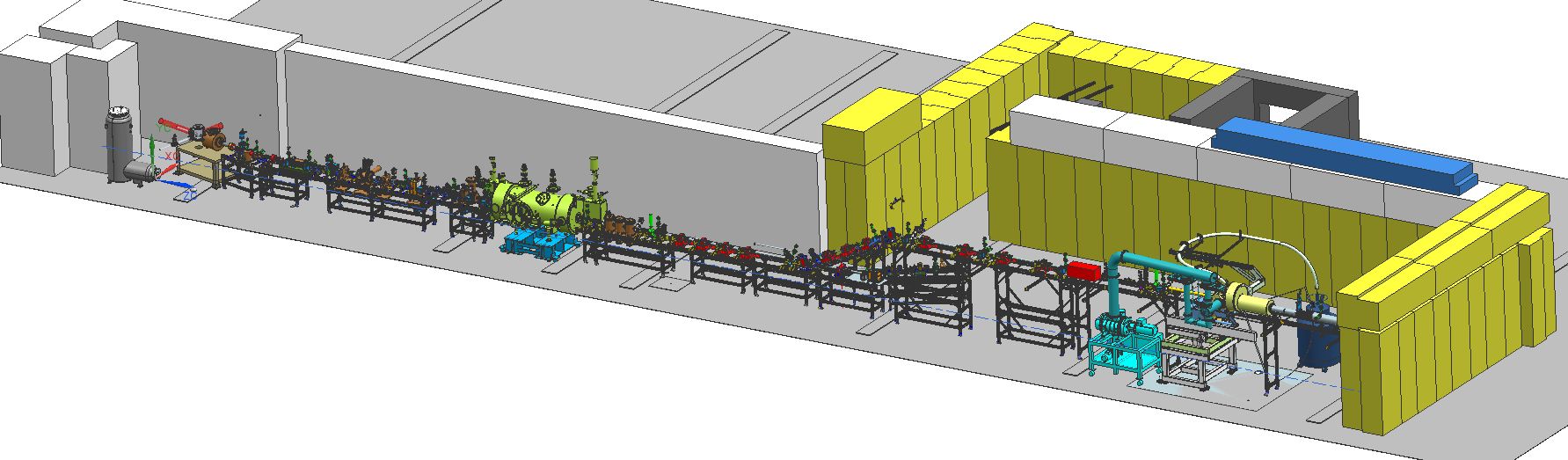 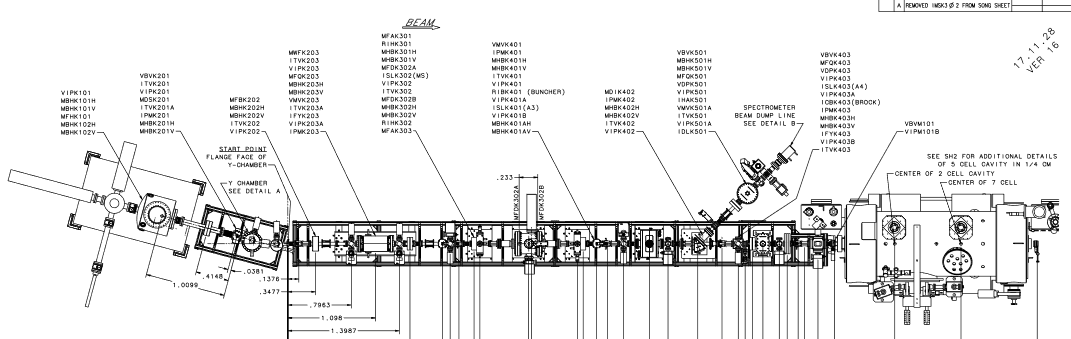 * we are presently restoring operation of the photogun, cathode electrode was moved to CEBAF during SAD
3
UITF Accelerator Readiness Review
MeV beam….the accelerator
Design, construction, songsheets, software, everything is cabled up waiting for hot check out….
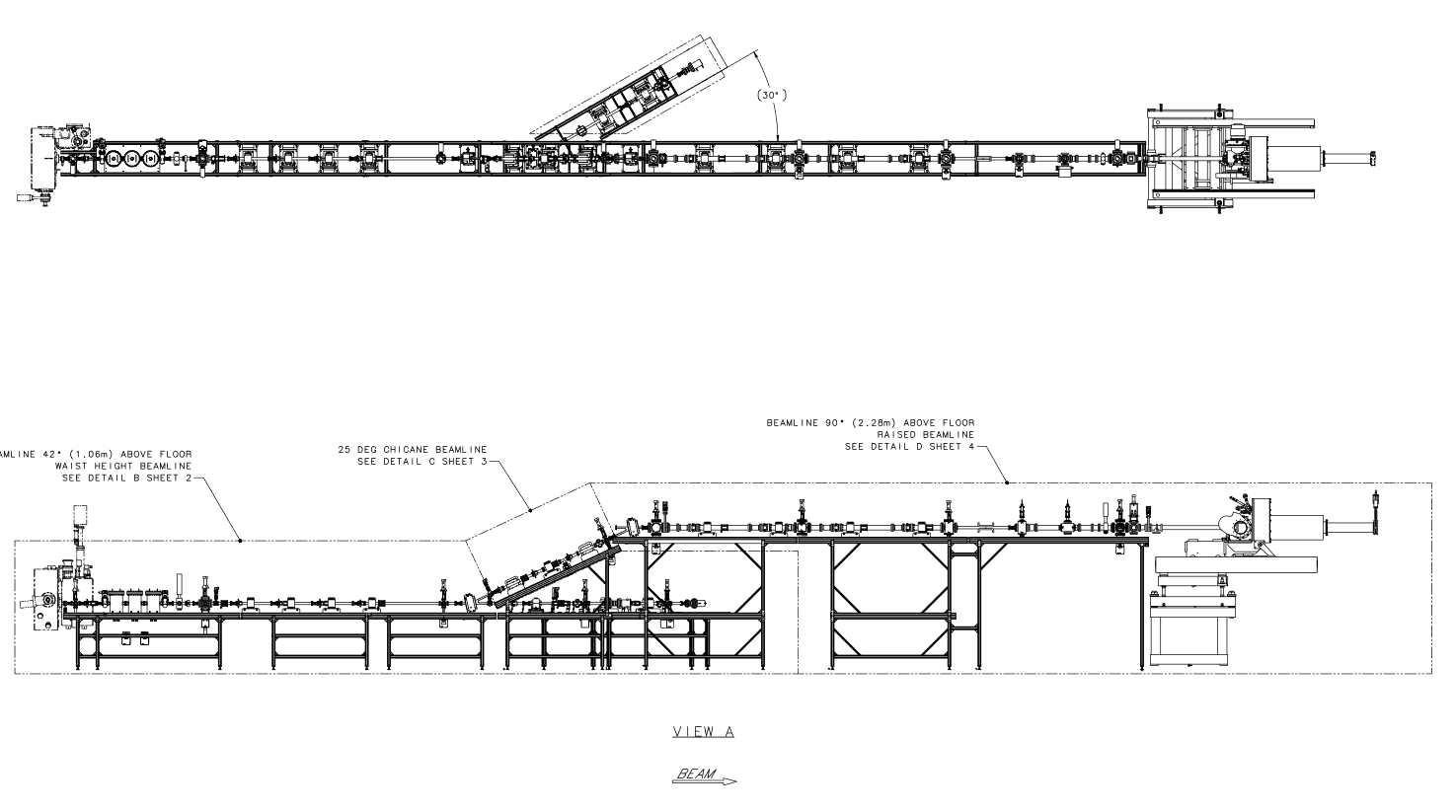 Run 0
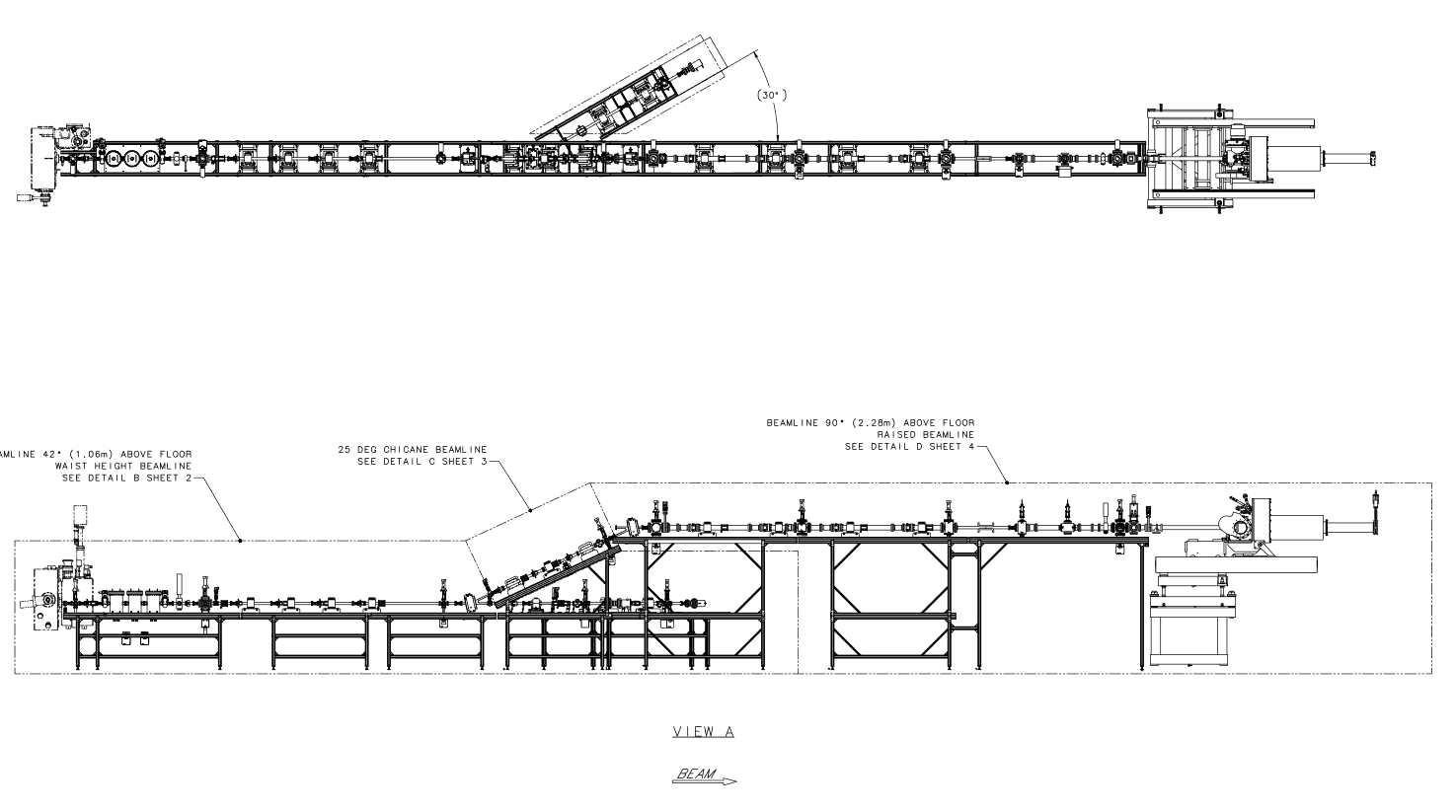 Run 1
4
UITF Accelerator Readiness Review
“Standard” tools available at UITF, just like at CEBAF
Low duty factor modes of operation: Viewer Limited and Tune Mode
Viewers, BPMs, harps, current monitoring
Spectrometers, Yao cavity, and Brock bunchlength monitor
Ditherer to center beam in solenoids and quads
Elegant to predict device settings
Archiver, save/restore, twiddle save
Frame grabber, viewer image fitting tool 
StepNGraph
…
The HDIce beamline is “normal”, no anticipated problems putting beam on viewer upstream of the IBC
UITF Accelerator Readiness Review - Status
5
Unique aspects of HDIce, i.e., low current
After threading normal tune-mode beam (100 nA ave current) to last viewer, we will:
insert the chopper slit to obtain nA beam at Faraday cup in front of IBC. Chopper slit current (i.e., beam that is dumped) serves as good gun current monitor
use viewers in CW mode as current monitors, one viewer in front, one viewer behind IBC.  Viewer image intensity cross-calibrated against faraday cup. Downstream viewer provide real-time current monitoring (and position monitoring)
apertures with proper holes prevent dumping beam on cell walls
if there's a steering magnet in between apertures, it will be interlocked 
radiation monitors at apertures in front of IBC, and behind IBC.  Beam trips OFF when radiation levels exceed nominal good readings
ragowski coil (we hope) provides real-time beam position and beam current monitoring, it will serve as go/no go indicator, with fsd interlock to trip OFF beam
solenoid magnet will also be interlocked via fsd
November 19, 2019
HDIce ERR
6
Test the Booster before installing at CEBAF in 2020
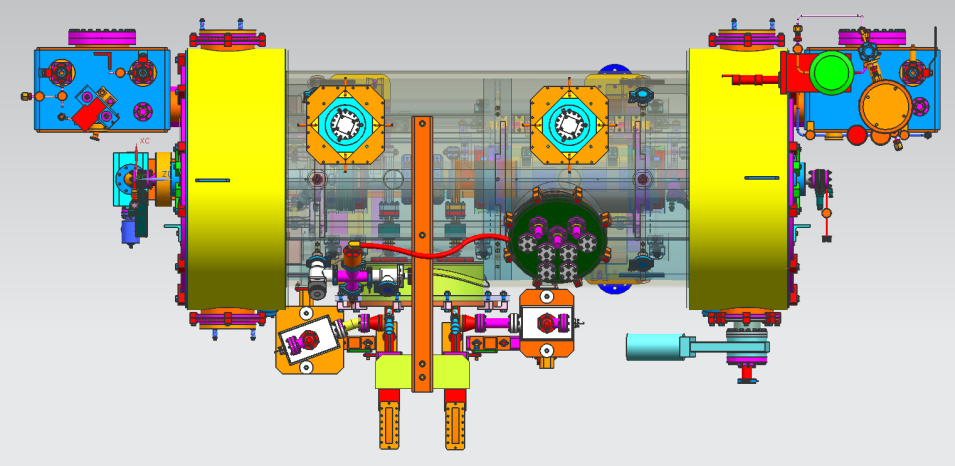 Increase gun voltage and Wien filters for 200 kV operation to suppress space-charge effects and improve parity quality beam

Locate Wien filters (energy filters) upstream of pre-buncher cavity and install quadrupoles to better compensate astigmatism 

Increase aperture of chopper and beam line solenoids to suppress existing astigmatism and improve parity quality beam

Install new SRF booster that eliminates warm-rf capture cavity, RF deflection and x/y coupling
Our new “booster”:
2 cell capture section + 7 cell cavity,
should provide 10 MeV beam and introduce no x/y coupling, allow better matching, more adiabatic damping
November 19, 2019
HDIce ERR
7
Test the spin-polarized target “HDIce”
November 19, 2019
HDIce ERR
8
Past Reviews of UITF
Review #1: UITF Operations Review, aka “will it work?” March 18, 2016
https://wiki.jlab.org/ciswiki/index.php/UITF_Meeting_-_March_18,_2016
Review #2: UITF Safety Review, May 10, 2016
https://wiki.jlab.org/ciswiki/index.php/UITF_Meeting_-_May_10,_2016
Review #2.5: PSS BCM review *, October 21, 2016
https://wiki.jlab.org/ciswiki/index.php/UITF_Meeting_-_October_21,_2016
Review #3: Conduct of Operations Review, April 24, 2019
https://wiki.jlab.org/ciswiki/index.php/UITF_Meeting_-_April_24,_2019
Shielding Design Package, June 2019, JLAB-TN-18-020
Accelerator Readiness Review:  June 26-28, 2019
https://www.jlab.org/indico/event/322/timetable/#20190626
* the PSS BCM, once deemed necessary now deemed optional, following detailed shielding assessment
HDIce ERR
9
Official Documentation
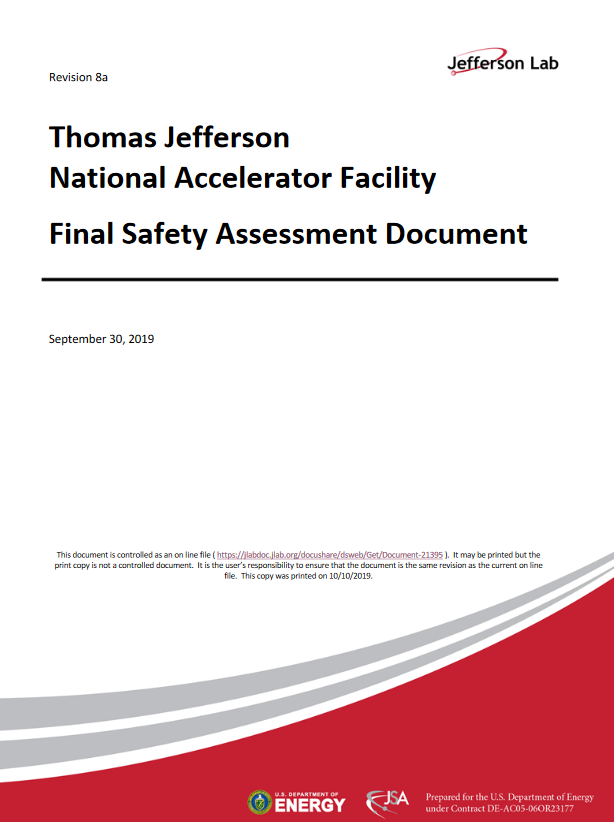 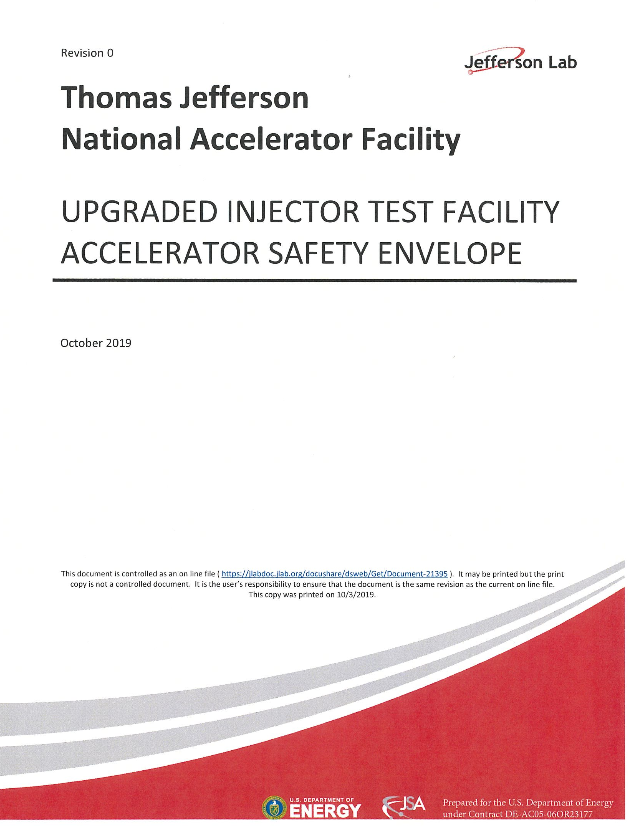 These documents were approved by Lab Leadership and TJSO
https://www.jlab.org/eshq/ProgramDocs
https://wiki.jlab.org/ciswiki/index.php/UITF_Official_Documents
November 19, 2019
HDIce ERR
10
Q. 1
CATS items
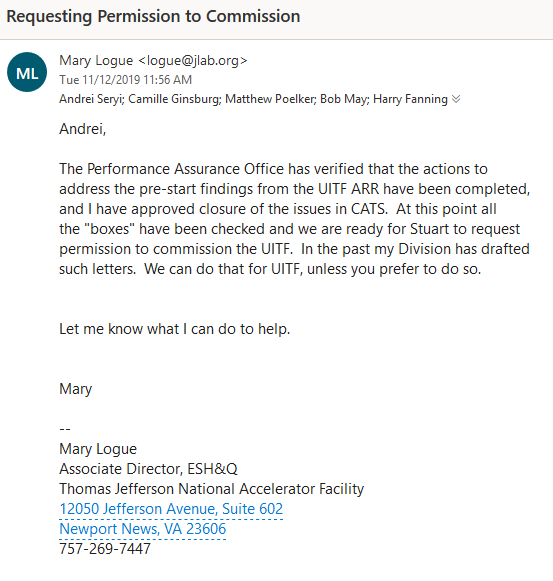 all prestart findings have been addressed
November 19, 2019
HDIce ERR
11
Q. 1
Post Start Findings of ARR
Post-start Findings will need to be addressed soon after Commissioning:
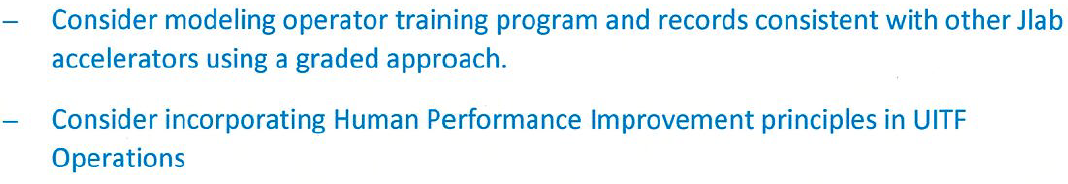 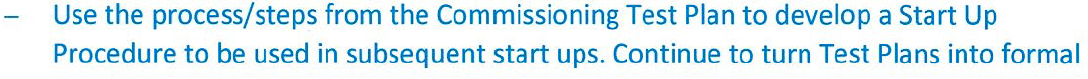 November 19, 2019
HDIce ERR
12
Official Documentation
https://wiki.jlab.org/ciswiki/index.php/UITF_Safety_Documents
November 19, 2019
HDIce ERR
13
Augmenting Cave2 Shielding
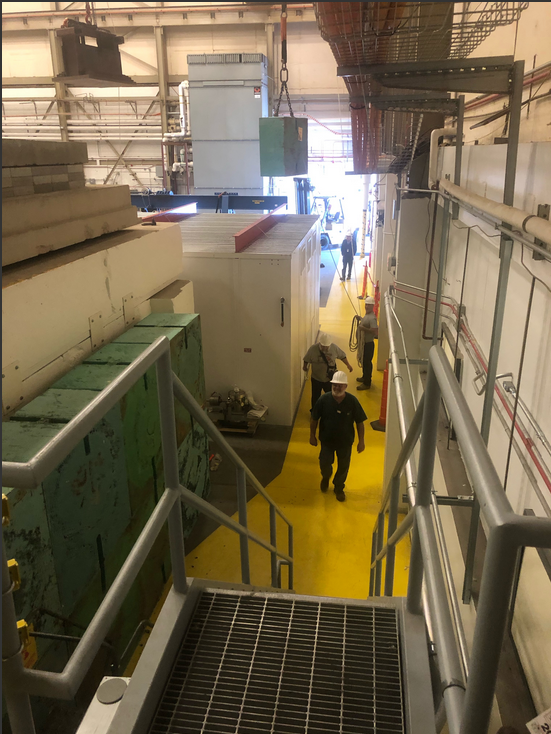 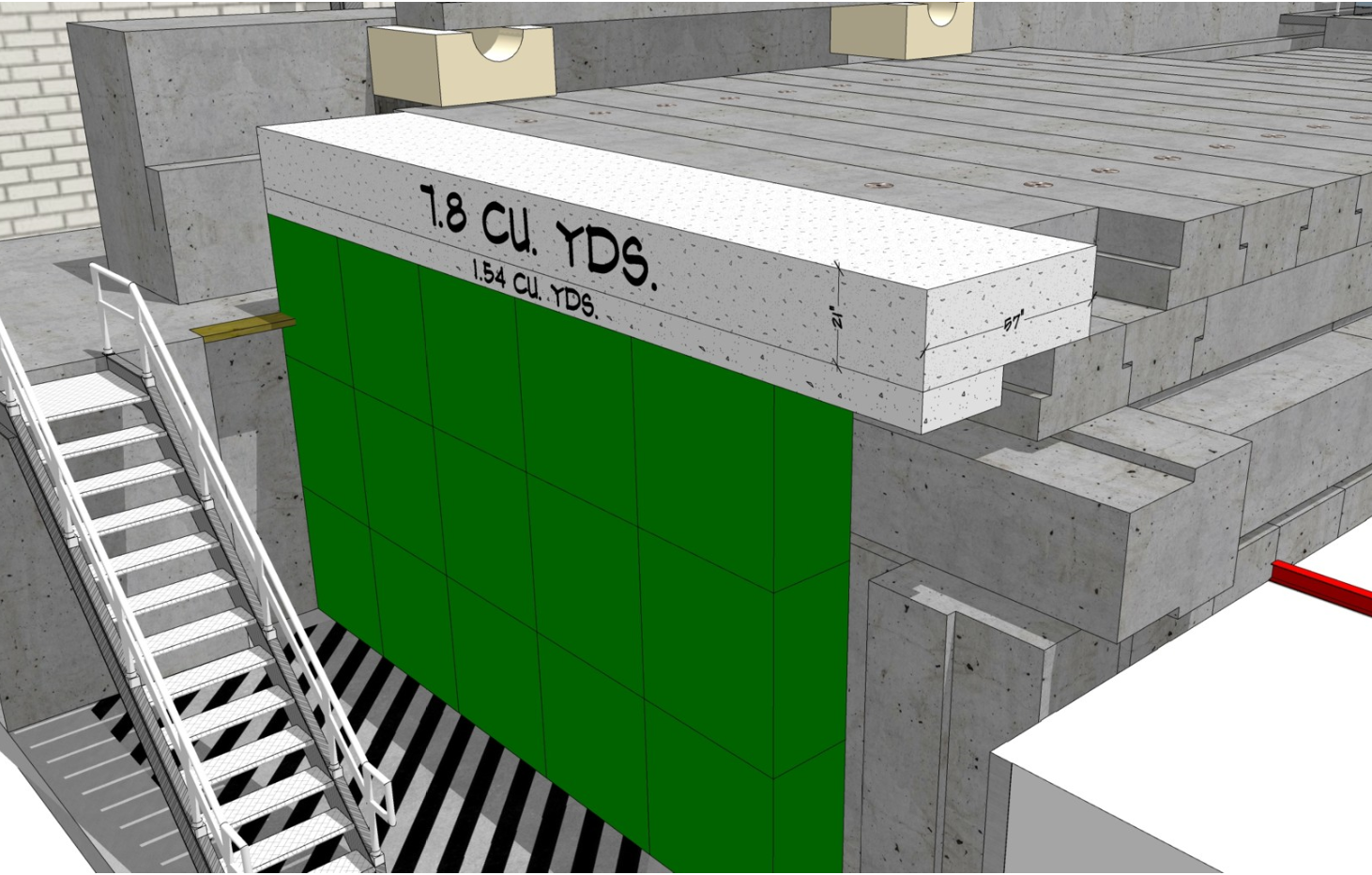 helium vent – used to maintain ODH0, ODH1 status
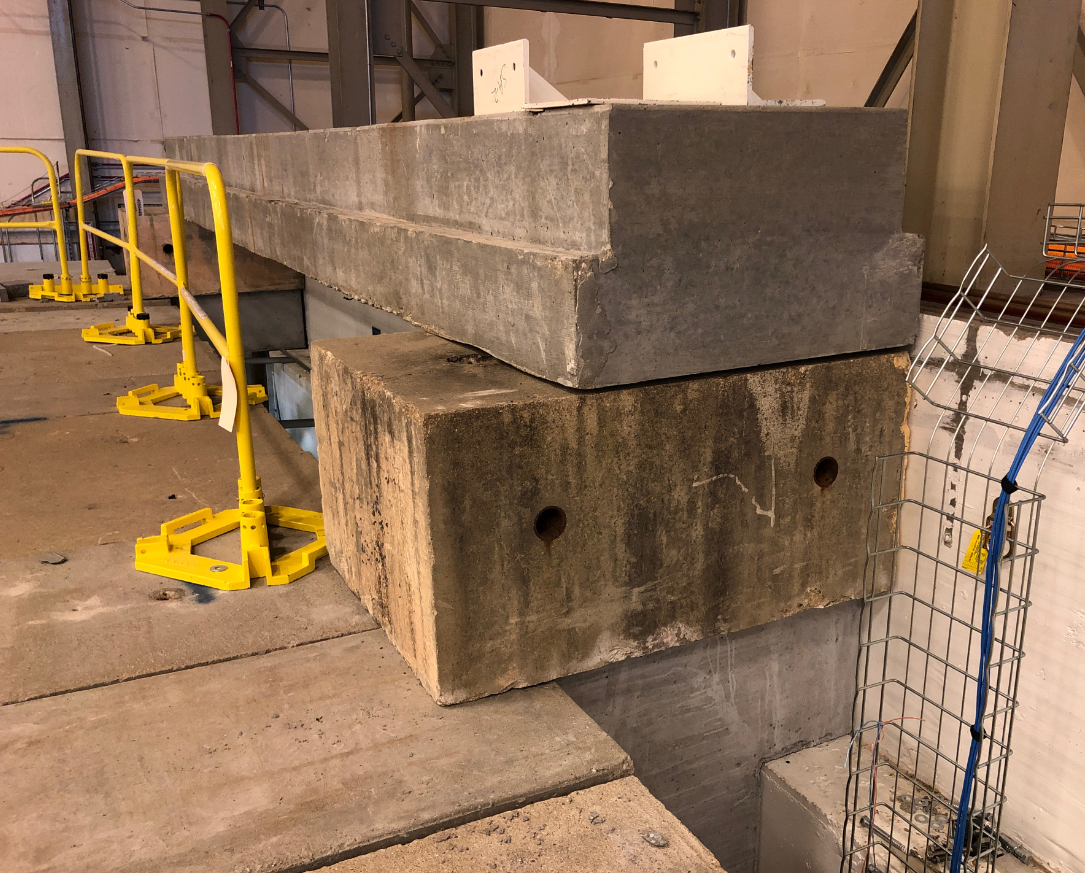 November 19, 2019
HDIce ERR
14
Q. 9
Radiation Shielding Assessment and Commissioning Plan
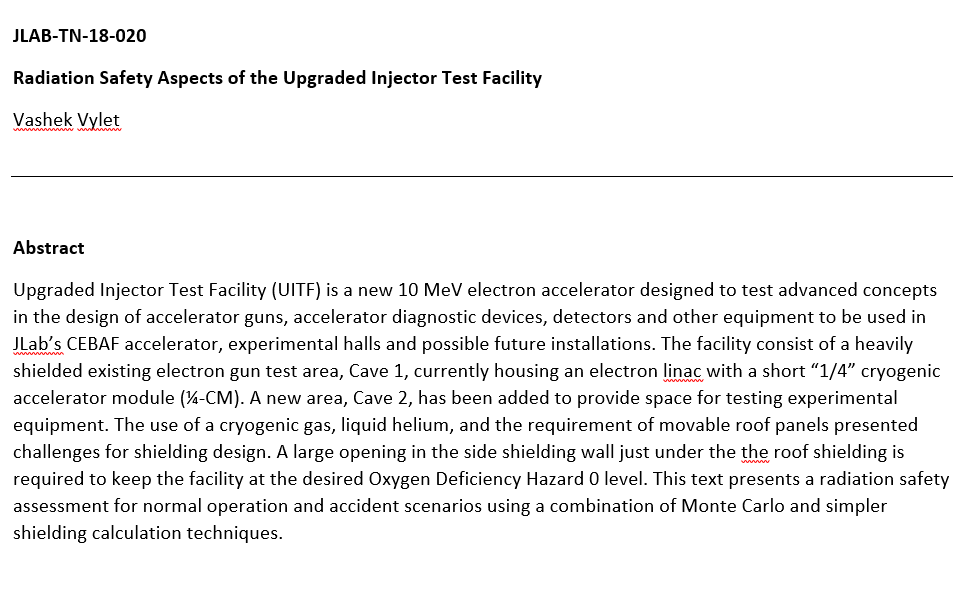 https://wiki.jlab.org/ciswiki/index.php/UITF_Safety_Documents
Shielding is adequate for 100 uA CW beam
https://wiki.jlab.org/ciswiki/index.php/UITF_Official_Documents
November 19, 2019
HDIce ERR
15
Table 1 of the UITF ARR Plan, presented to ARR Review Committee June 26-28, 2019
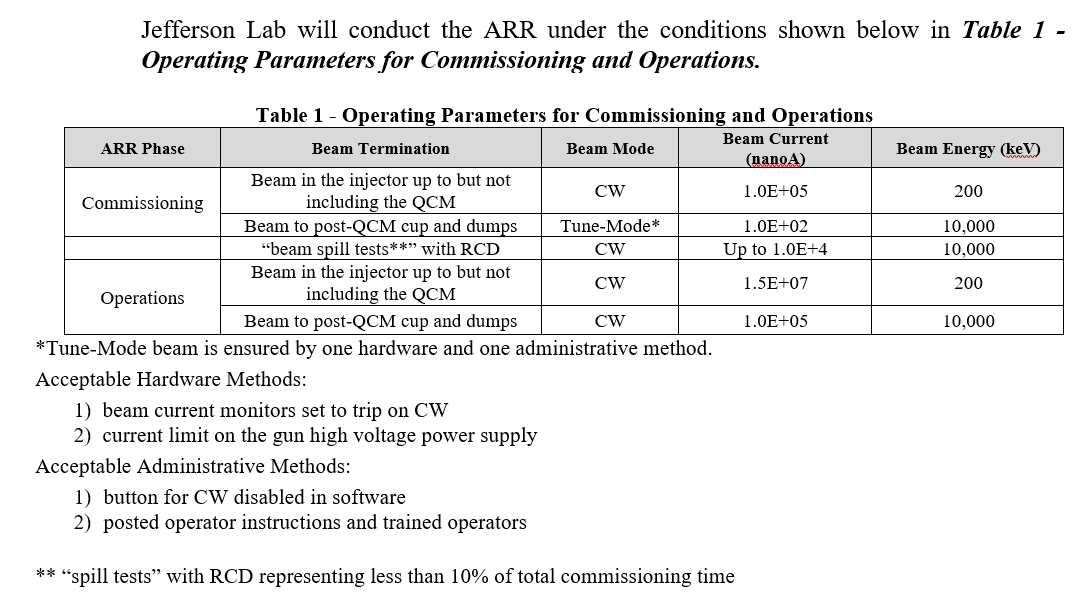 UITF Accelerator Readiness Review - Status
16
Commissioning process “break points”, verify shielding is adequate
Good locations for spill tests:
proximity to control room and labyrinth
BLM locations (ILMM401, 601 and 701)
UITF Accelerator Readiness Review - Status
17
MeV beam….the accelerator
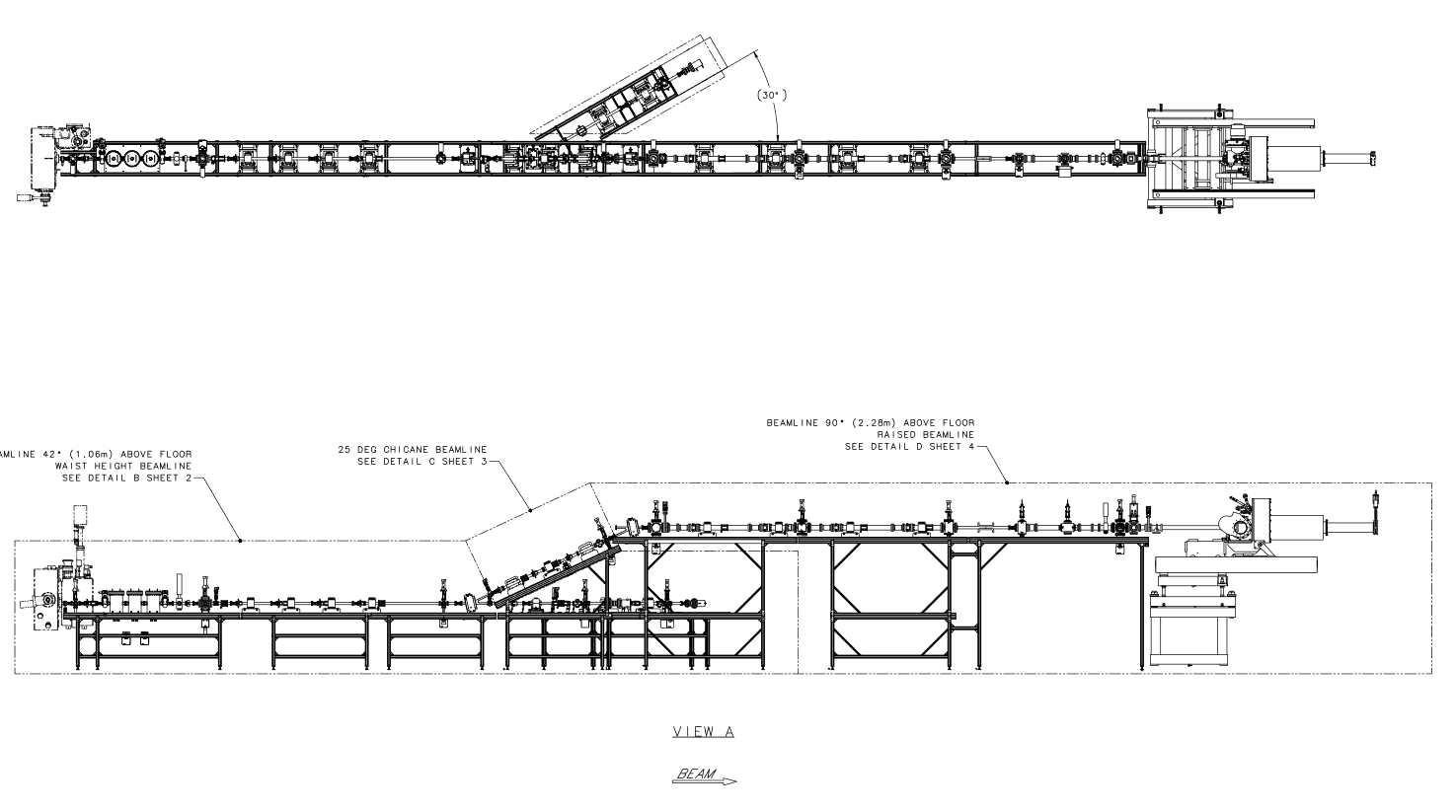 Run 0
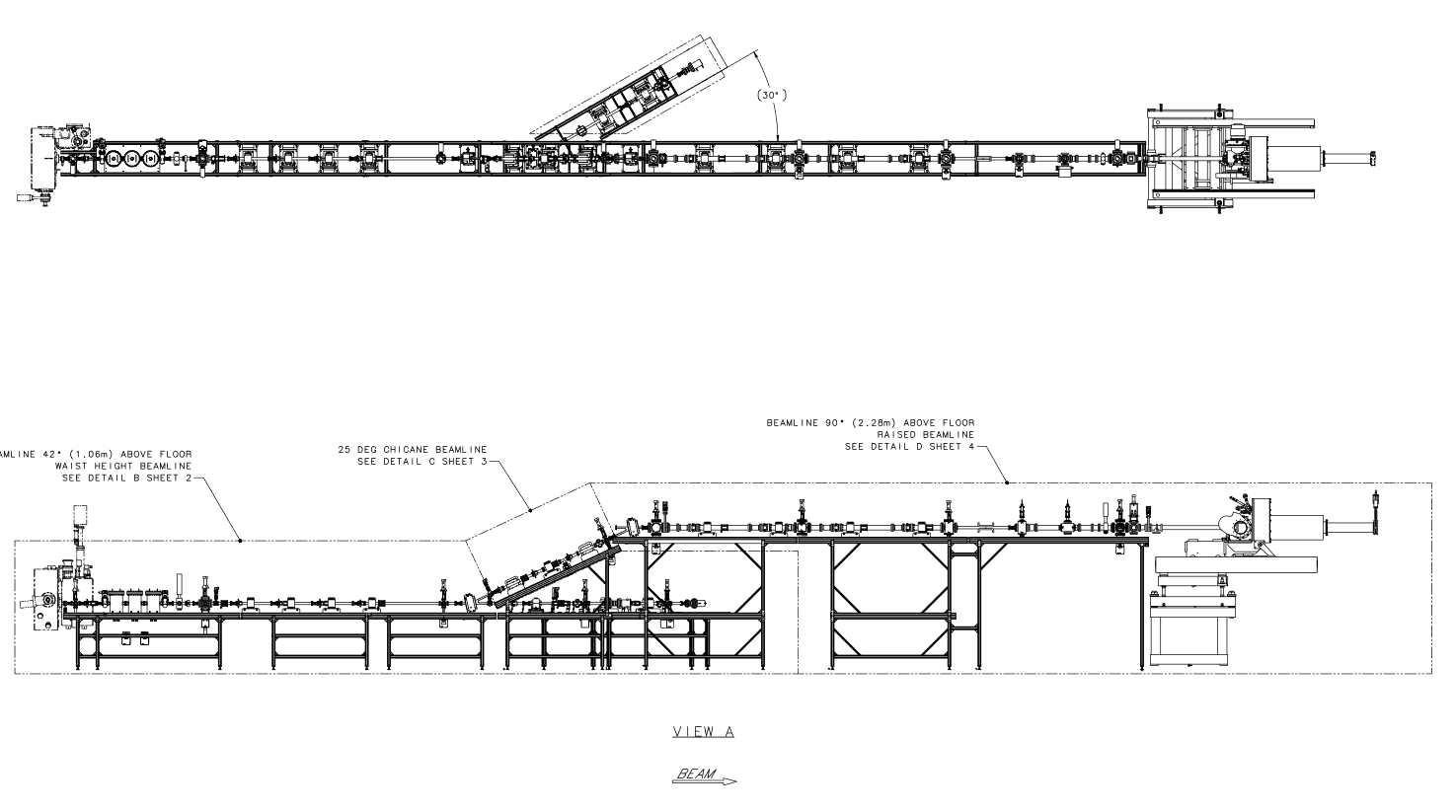 Run 1
18
UITF Accelerator Readiness Review
Q. 7
UITF “schedule”
HDIce proposed run schedule
done
waiting for permission
January, February, March, April, May?
Buncher commissioning December
Booster commissioning January
November 19, 2019
HDIce ERR
19
Q. 7
UITF “schedule”
November 19, 2019
HDIce ERR
20
Q. 7
CTF Schedule
CTF is broken now, CM20 moved to LERF for testing, no plans for CMTF tests through 2019
December 2019, send beam through warm booster, commission the buncher
 Jan 2-9/20 commission cold booster and waist height accelerator

HDIce tests:
 Jan 31-Feb 16/20  (17 days = 4 d switch-overs + 13 d UITF OPS)
 Mar 7-16/20          (10 days = 4 d switch-overs +   6 d UITF OPS)
 Apr 11-May 5/20  (25 days = 4 d switch-overs + 21 d UITF OPS)
November 19, 2019
HDIce ERR
21
Approved UITF Operators (underlined names)
Gun Group (Center for Injectors and Sources)  
Scientists: J. Grames, C. Hernandez-Garcia, M. A. Mamun, M. Poelker, R. Suleiman, M. Stutzman and S. Zhang
Technical staff: P. Adderley, B. Bullard, (plus replacement for John Hansknecht)
Graduate Students: G. Palacios, S. Wijiethunga, J. Yoskovitz

Injector Group
Scientists: R. Kazimi, Y. Wang, A. Hofler
November 19, 2019
HDIce ERR
22
UITF – Summary (slide presented at JLAAC and P&C Meeting)
Testing the “booster” and HDIce target remain high priority tasks, now with “deadline” May 2020
Project started 2014…..now the Accelerator is built with three MeV beam destinations, waiting for permission to commission
Conduct of Operations Review, Shielding Design Package, and Accelerator Readiness Review
UOD, ASE and updated FSAD
Commissioning Plan and a number of OSPs
While working towards MeV operations, we have been using UITF as a Gun Test Stand:
Tested a number of cathode electrodes, and two gun designs
Modified Wien filter to operate at +/-20kV per plate, for 200 keV beam
Assisted visiting scholar Max Herbert, testing LiCsNF3:GaAs, does lithium prolong operating lifetime?
Installed the non-invasive resonant polarimeter from sbir-partner Electrodynamic, beam tests soon
When booster leaves UITF for CEBAF May 2020, we will install a traditional ¼ CM, and then we need 350 kV photogun (this is an R&D project for us)
Held Workshop on Uses of UITF
Nb3Sn coated cavities inside ¼ CM, waste water treatment, fast kicking, bubble chamber astrophysics experiment, PEPPo….all these topics represent potential R&D for UITF
November 19, 2019
HDIce ERR
23
Q. 7
UITF – Summary (~ slide presented at JLAAC and P&C Meeting)
Future challenges: 
The Gun and Injector Groups (nominally, the people we originally imagined operating UITF) need to focus on the CEBAF injector upgrade, scheduled to start May 2020, ~ five months from now
After Booster commissioning, HDice needs a minimum of three (preferably four) two-week run periods BEFORE the Booster is removed in May of 2020
Formality of DOE requirements….suggests fulltime Facility Manager and Operations staffing required
Liquid helium: the CTF refrigerator at building 58 cannot provide sufficient LHe to operate Vertical Test Area, Cryomodule Test Facility and UITF simultaneously
November 19, 2019
HDIce ERR
24
Back Up Slides
November 19, 2019
HDIce ERR
25